Microscopul optic
- microscopul este un aparat optic utilizat pentru observarea obiectelor foarte mici, care nu pot fi distinse cu ochiul liber
	- este compus din două sisteme optice, obiectivul şi ocularul, aflate la o distanţă pe aceeaşi axă optică principală
- obiectivul formează o imagine reală, răsturnată şi mărită a obiectului, aflată în spaţiul-obiect al ocularului, care, la rândul său, dă o imagine finală mult mărită şi virtuală
	- dacă imaginea reală, formată de obiectiv, se află în focarul-obiect al ocularului, imaginea dată de aparat se formează la infinit, iar observarea ei poate fi făcută cu ochiul neacomodat
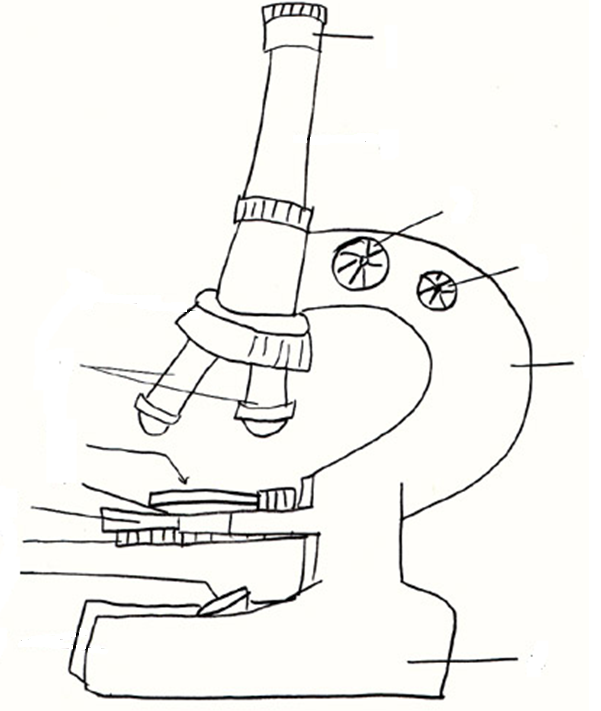 Alcătuire
ocular
macroviză
microviză
braț
obiective
clemă
condensator
masă
diafragmă
sursă se lumină
corp
Formarea imaginilor în microscopul optic
- obiectul microscopic AB este așezat foarte aproape de focarul obiect al obiectivului
B
F’1
O1
A
F1
- construirea imaginii intermediare A1B1 a obiectului AB dată de obiectiv
B
A1
F’1
O1
A
F1
B1
- imaginea A1B1  devine obiect pentru ocular	
	- construirea imaginii A’B’ a obiectului A1B1 dată de ocular
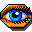 B
A1
F2
F’1
A’
O1
O2
A
F’2
F1
B1
B’
Grosismentul:
G = P · δ
unde 
δ este distanța minimă de citire (δ = 0,25 m)
deci
	- grosismentul este o mărime adimensională
Bibliografie
lector univ. dr. BUNGET I.,
Compendiu de fizică pentru admitere în învățământul superior, cu colaborarea lect. univ. LUCIAN BURLACU, lect. univ. dr. DUMITRU CIOBOTARU, asist. univ. ADRIAN COSTESCU, lect. univ. VIORICA FLORESCU, lect. univ. LUCIAN GEORGESCU, asist. univ. MIRCEA RUSU, Editura Științifică, București, 1972, p.644-647
Bibliografie Internet
http://ro.math.wikia.com/wiki/Microscop